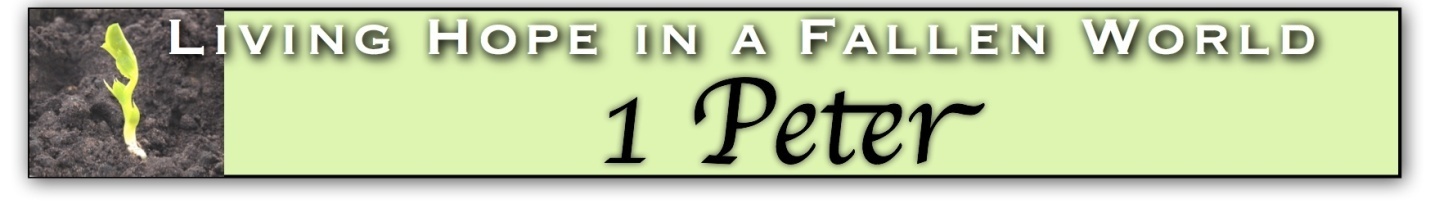 The Right Way to Suffer
1 Peter 4:12-19 
Dec. 9, 2012
1 Peter 3:13-22
Suffering For Righteous Causes
Suffering For Doing Good
Suffering for doing good occurs in the world all around us.
Suffering for doing good will bring immeasurable blessing
Suffering for doing good compels us to entrust ourselves into the hands of God.
The Right Way To Suffer
Suffering fiery trials is not “something strange” in the Christian life	(1 Pet. 4:12)

Secondly, Christians rejoice as they participate in the sufferings of Christ 							(1 Pet. 4:13-14)
Thirdly, we are reminded to carefully examine the cause of our trials, and pursue the good				(1 Pet. 4:15-19)
1 Peter 4:12-14
12. Beloved, do not be surprised at the fiery ordeal among you, which comes upon you for your testing, as though some strange thing were happening to you; 13. but to the degree that you share the sufferings of Christ, keep on rejoicing; so that also at the revelation of His glory, you may rejoice with exultation. 14. If you are reviled for the name of Christ, you are blessed, because the Spirit of glory and of God rests upon you.
1 Peter 4:15-19
15. By no means let any of you suffer as a murderer, or thief, or evildoer, or a troublesome meddler; 16. but if anyone suffers as a Christian, let him not feel ashamed, but in that name let him glorify God. 17. For it is time for judgment to begin with the household of God; and if it begins with us first, what will be the outcome for those who do not obey the gospel of God? 18.  And if it is with difficulty that the righteous is saved, what will become of the godless man and the sinner? 19. Therefore, let those also who suffer according to the will of God entrust their souls to a faithful Creator in doing what is right.
Purpose
It is normal, not strange, for believers to have trials of faith.  As God’s Spirit rests upon us we learn to rejoice in the midst of the things we suffer on His behalf, while at the same time continuing to do good.
Not something strange
“Beloved, do not be surprised at the fiery ordeal 	among you, which comes upon you for your 	testing, as though some strange thing were 	happening to you; ...” 		(1 Pet. 4:12)

“It the world hates you, keep in mind that it hated 	me first.  If you belonged to the world, it would 	love you as its own.  As it is, you do not belong 	to the world, but I have chosen you out of the 	world.  That is why the world hates you.”				     			(John 15:18-19)
Not to be surprised
You, however, know all about my teaching, my way of life, my purpose, faith, patience, love, endurance, persecutions, sufferings—what kinds of things happened to me in Antioch, Iconium and Lystra,	the persecutions I endured.  Yet the Lord rescued me from all of them. In fact, everyone who wants to live a godly life in Christ Jesus will be persecuted while evil men and impostors will go from bad to worse, deceiving and being deceived.” 								(2 Tim. 3:10-13)
It is for your testing
“... you have been distressed by various trials, that the proof of your faith, being more precious than gold which is perishable, even though tested by fire, may be found to result in praise and glory and honor at that revelation of Jesus Christ”   	(1 Pet. 1:6b, 7)
“... knowing that the testing of your faith produces endurance.  And let endurance have its perfect result, that you may be perfect and complete, lacking nothing.”  				(James 1:3-4)
“... the Lord disciplines those he loves, and he punishes everyone he accepts as a son.” (Heb. 12:6)
Rejoicing as we participate in the sufferings of Christ
“In this you greatly rejoice, though now for a little while you may have had to suffer grief in all kinds of trials.” 		(1 Pet. 1:6)

As we “believe in Him” we are to “greatly rejoice with joy inexpressible and full of glory”					(1 Pet. 1:8)

“Consider it all joy, my brethren, when you encounter various trials, ...”  	(James 1:2)
Blessed & Rejoicing!
“Blessed are you when people insult you, persecute you and falsely say all kinds of evil against you because of me.  Rejoice and be glad, because great is your reward in heaven, for in the same way they persecuted the prophets who were before you.” 									(Mat. 5:11-12)
Shared Suffering /Glory!
“The Spirit himself testifies with our spirit that we are God’s children.  Now if we are children, then we are heirs—heirs of God and co-heirs with Christ, if indeed we share in his sufferings in order that we may also share in his glory.” 				(Rom. 8:16-17)

“I consider that our present sufferings are not worth comparing with the glory that will be revealed in us.”  			(Rom. 8:18)
Commendable Suffering
“... it is commendable if a man bears up under the pain of unjust suffering because he is conscious of God”		(1 Pet. 2:19) 
“... if you suffer for doing good and you endure it, this is commendable before God”. 						(1 Pet. 2:20)
 “... because Christ suffered for you, 	leaving you an example, that you should follow in his steps”. 					(1 Pet. 2:17)
“it is better, if it is God’s will, to suffer for doing good than for doing evil.”  (1 Pet. 3:17)
Two Reasons To Suffer
The wrong kind is suffering: 
“as a murderer or thief or any other kind of criminal, or even as a meddler” (1 Pet. 4:15)

The right kind is suffering: 
“because of the name of Christ” 	(1 Pet. 4:14) 	“as a Christian” 			(1 Pet. 4:16) 	“according to God’s will“	(1 Pet. 4:19) 
“praise God that we bear that name” 								(1 Pet. 4:16)
God’s timing to sort it all out:
“For it is time for judgment to begin with the household of God.” 			(1 Pet 4:17)
Persevering Under Trial
“Blessed is the man who perseveres under trial, because when he has stood the test, he will receive the crown of life that God has promise to those who love him.” 								(James 1:12)
Hope That Springs Eternal
“Therefore we do not lose heart.  Though outwardly we are wasting away, yet inwardly we are being renewed day by day.  For our light and momentary troubles are achieving for us an eternal glory that far outweighs them all.  So we fix our eyes not on what is seen, but on what is unseen.  For what is seen is temporary, but what is unseen is eternal.”   									(Cor. 2 4:16-18)
Discussion Questions
Talk about a time that you were seriously tested because of your faith in Jesus Christ.  Did it surprise you that this happened?

What makes the difference between mere acceptance of a trial and the ability to rejoice in the trials that we encounter?

How can we be sure that when we suffer we are suffering for the right reasons?